spine
back cover
front cover
bleed
cover
Arrange
spine
safety
[Speaker Notes: 5.5” x 8.5” Book with 1.0” Spine 
12.5” x 9”= Spread (Spine +Front + Back) x Height 

Adjust Spine {purple} size to that of your book
Click on the Spine square (middle rectangle) and in the Shape Format tab, change the width to that of your spine. Then
Arrange > Align > Align Center
Arrange > Align > Align Middle 
Adjust the Front and Back Cover {black} so that they touch each side of the spine
Arrange > Align > Align Middle (for each of the cover sides)
The safety for 
For the Bleed {red} you will add extra background image outside of your printable area 
Click on the red square and adjust the bleed to the size of your spread plus 0.5” to both the Height and Width
Arrange > Align > Align Center
Arrange > Align > Align Middle 
The area inside the cover inside the printable area is the Safety {blue}; Important information is kept inside that area
Start with the spine safety. 
Adjust it by subtracting 0.5” from both the Height and Width
Then Arrange > Align > Align Center
Arrange > Align > Align Middle 
For the cover safety it is currently grouped together with each side of the cover so you don’t need to adjust it.**
Delete the text and arrange your cover elements
Remember that the background should go to the red bleed line
Keep all of the important information – especially text – inside the blue safety area
Once your cover is completed delete the boxes and as a both a pdf (print ready file) and as a powerpoint (editable file)


** If you need to adjust the cover safety follow these steps:
Adjust each by subtracting 0.5” from both the Height and Width
Then using the guides center it in the middle of the Black Cover squares. It appears as a [red] vertical dotted line when you are moving and it aligns in the center of the black rectangle
Finally Arrange > Align > Align Middle]
spine
back cover
front cover
bleed
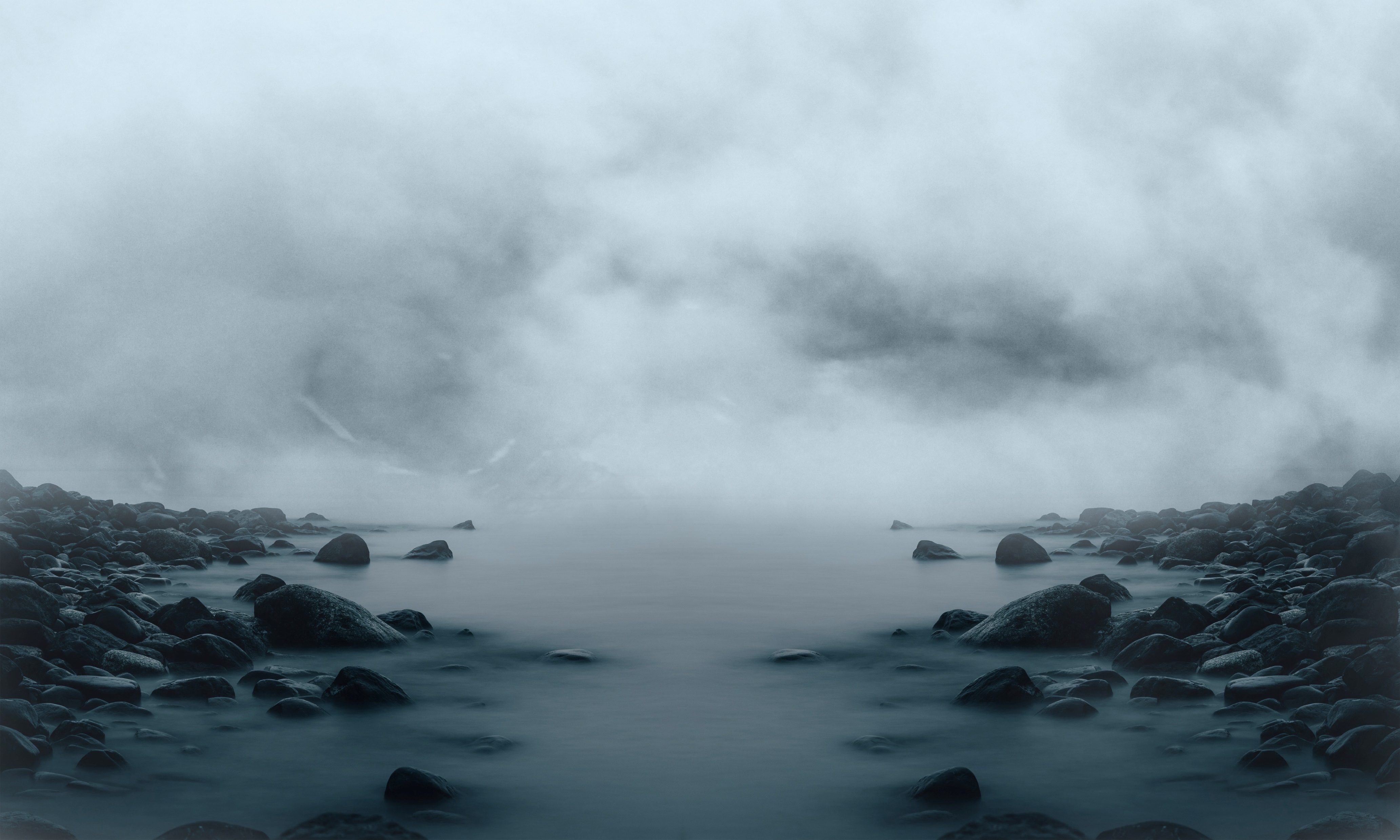 cover
spine
safety
Lorem ipsum dolor sit amet, consectetur adipiscing elit, sed do eiusmod tempor incididunt ut labore et dolore magna aliqua. Ultricies leo integer malesuada nunc vel. Pulvinar etiam non quam lacus suspendisse faucibus. 

Tincidunt ornare massa eget egestas purus viverra accumsan in. Tellus pellentesque eu tincidunt tortor aliquam. Augue mauris augue neque gravida. Iaculis urna id volutpat lacus laoreet. Nibh mauris cursus mattis molestie a iaculis at erat. Non curabitur gravida arcu ac tortor dignissim convallis.
Title of
Book
Title of Book
Author Name
Author Name
“Lorem ipsum dolor sit amet”
Book Cover Mid-Design Example
[Speaker Notes: 5.5” x 8.5” Book with 1.0” Spine 
12.5” x 9”= Spread (Spine +Front + Back) x Height 

Adjust Spine {purple} size to that of your book
Click on the Spine square (middle rectangle) and in the Shape Format tab, change the width to that of your spine. Then
Arrange > Align > Align Center
Arrange > Align > Align Middle 
Adjust the Front and Back Cover {black} so that they touch each side of the spine
Arrange > Align > Align Middle (for each of the cover sides)
The safety for 
For the Bleed {red} you will add extra background image outside of your printable area 
Click on the red square and adjust the bleed to the size of your spread plus 0.5” to both the Height and Width
Arrange > Align > Align Center
Arrange > Align > Align Middle 
The area inside the cover inside the printable area is the Safety {blue}; Important information is kept inside that area
Start with the spine safety. 
Adjust it by subtracting 0.5” from both the Height and Width
Then Arrange > Align > Align Center
Arrange > Align > Align Middle 
For the cover safety it is currently grouped together with each side of the cover so you don’t need to adjust it.**
Delete the text and arrange your cover elements
Remember that the background should go to the red bleed line
Keep all of the important information – especially text – inside the blue safety area
Once your cover is completed delete the boxes and as a both a pdf (print ready file) and as a powerpoint (editable file)


** If you need to adjust the cover safety follow these steps:
Adjust each by subtracting 0.5” from both the Height and Width
Then using the guides center it in the middle of the Black Cover squares. It appears as a [red] vertical dotted line when you are moving and it aligns in the center of the black rectangle
Finally Arrange > Align > Align Middle]
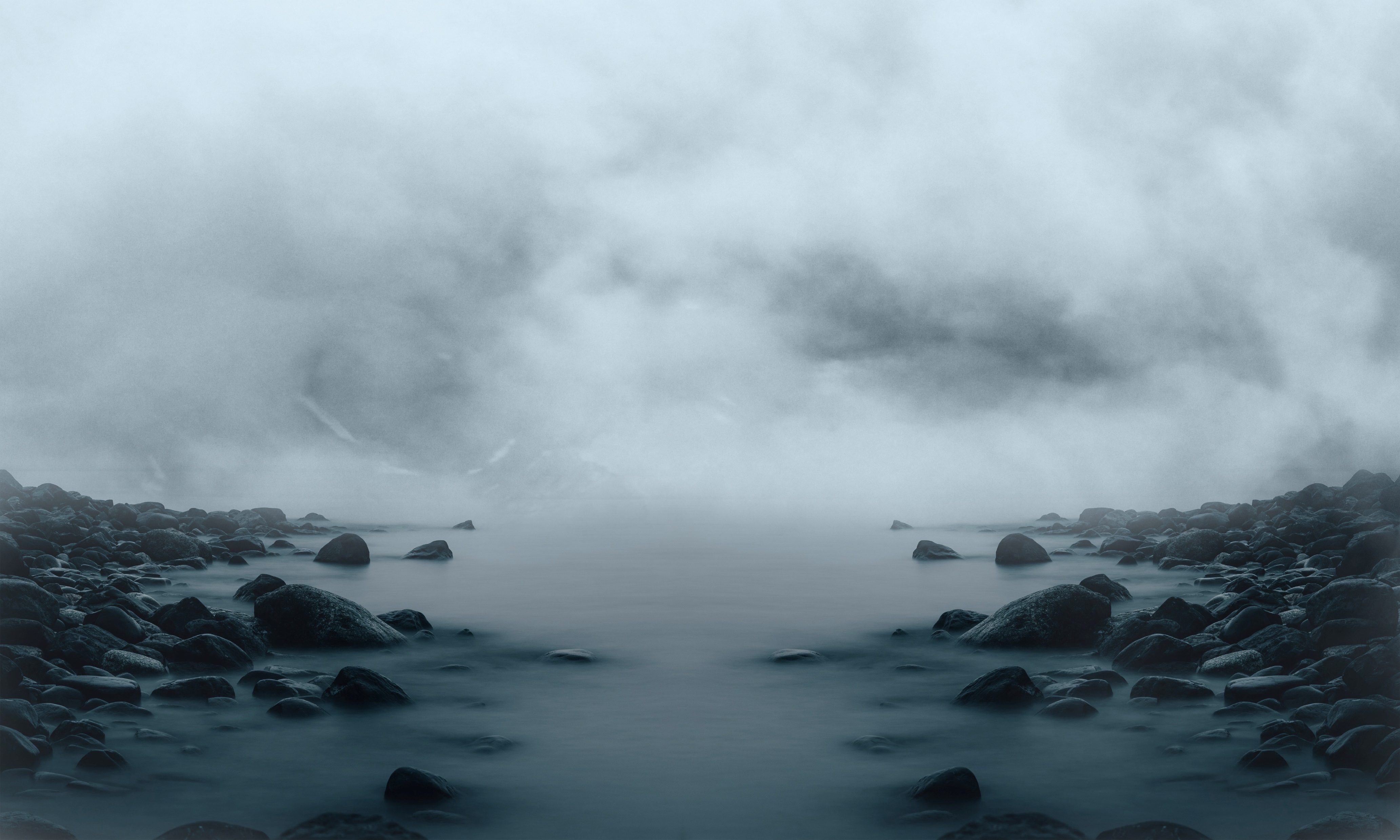 Lorem ipsum dolor sit amet, consectetur adipiscing elit, sed do eiusmod tempor incididunt ut labore et dolore magna aliqua. Ultricies leo integer malesuada nunc vel. Pulvinar etiam non quam lacus suspendisse faucibus. 

Tincidunt ornare massa eget egestas purus viverra accumsan in. Tellus pellentesque eu tincidunt tortor aliquam. Augue mauris augue neque gravida. Iaculis urna id volutpat lacus laoreet. Nibh mauris cursus mattis molestie a iaculis at erat. Non curabitur gravida arcu ac tortor dignissim convallis.
Title of
Book
Title of Book
Author Name
Author Name
“Lorem ipsum dolor sit amet”
Book Cover Submission Example
[Speaker Notes: 5.5” x 8.5” Book with 1.0” Spine 
12.5” x 9”= Spread (Spine +Front + Back) x Height 

Adjust Spine {purple} size to that of your book
Click on the Spine square (middle rectangle) and in the Shape Format tab, change the width to that of your spine. Then
Arrange > Align > Align Center
Arrange > Align > Align Middle 
Adjust the Front and Back Cover {black} so that they touch each side of the spine
Arrange > Align > Align Middle (for each of the cover sides)
The safety for 
For the Bleed {red} you will add extra background image outside of your printable area 
Click on the red square and adjust the bleed to the size of your spread plus 0.5” to both the Height and Width
Arrange > Align > Align Center
Arrange > Align > Align Middle 
The area inside the cover inside the printable area is the Safety {blue}; Important information is kept inside that area
Start with the spine safety. 
Adjust it by subtracting 0.5” from both the Height and Width
Then Arrange > Align > Align Center
Arrange > Align > Align Middle 
For the cover safety it is currently grouped together with each side of the cover so you don’t need to adjust it.**
Delete the text and arrange your cover elements
Remember that the background should go to the red bleed line
Keep all of the important information – especially text – inside the blue safety area
Once your cover is completed delete the boxes and as a both a pdf (print ready file) and as a powerpoint (editable file)


** If you need to adjust the cover safety follow these steps:
Adjust each by subtracting 0.5” from both the Height and Width
Then using the guides center it in the middle of the Black Cover squares. It appears as a [red] vertical dotted line when you are moving and it aligns in the center of the black rectangle
Finally Arrange > Align > Align Middle]